TEMA: Fórmulas para asignación del costo
Área Académica: Escuela Superior Cd. Sahagún
		          Licenciatura en Contaduría

Profesor(a): Mtra. María de Lourdes Farías Toto
Materia : Normas aplicables al proceso contable y  estados financieros 
Periodo: Enero- Junio 2016
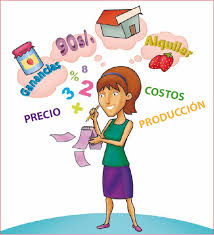 Costos identificados Costos promedios Primeras entradas primeras salidas
Para asignar el costo unitario de los inventarios
Tarjetas de almacén o programas de cómputo que permiten el control de existencias y valores
Se utilizan
ejemplos
Herramienta
Fórmulas para asignación del costo
Compras y gastos de compras ?
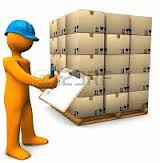 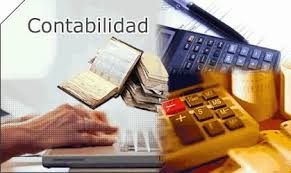 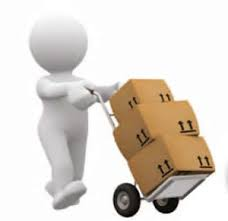 Salidas de almacén ?
Se registran por igual en cualquiera de las fórmulas
Varían en cada una de las fórmulas
NIF C-4